[YOUR LOGO]
MEDIA KIT
2020
Engage Premium Audience
Target Taxi and Limousine audience who pays a premium over regular transport fares, through their 20 minutes ride across the city
THE BEST IN-CAR ENTERTAINMENT & ADVERTISING
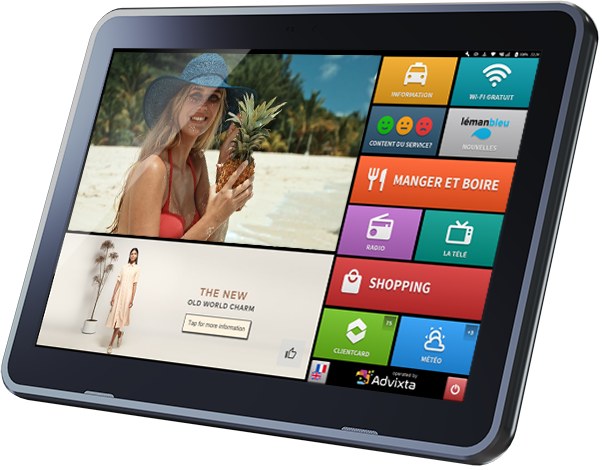 The best in class, created for two reasons: to entertain passengers and deliver your message. Versatile and powerful to deliver multi-format media to audience with high-quality tailor made content.
RIGHT TIMERIGHT PLACE
50 millions daily users of ride-hailing services spend about in average 20 minutes sitting idle in backseat.
We simply use this opportunity to entertain and deliver interesting and relevant advertising to match useful with pleasant.
WHY TO ADVERTISE IN RIDE?
An opportunity to strengthen awareness and commitment over a longer period than any other channel.
Billboards
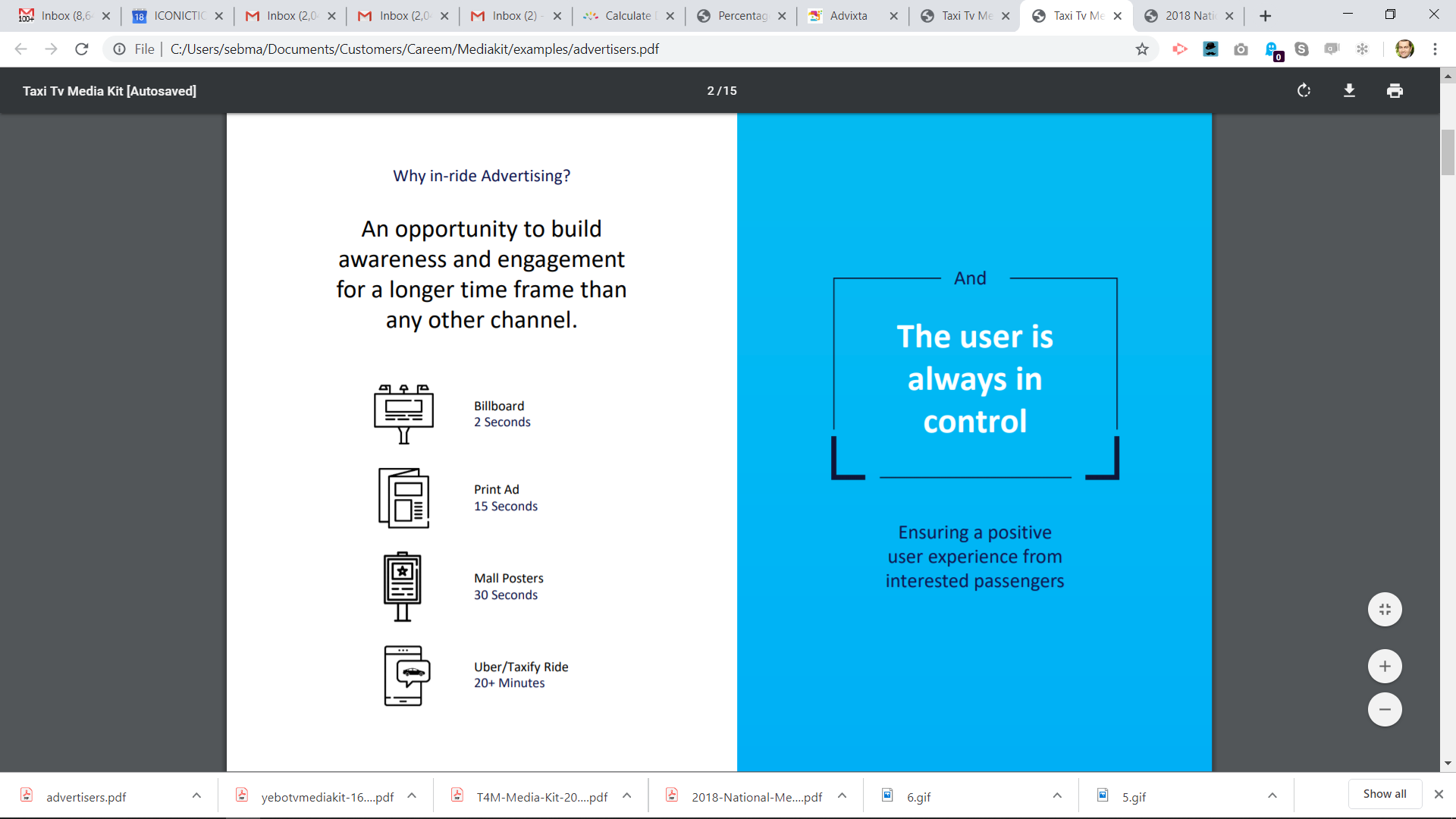 2 seconds
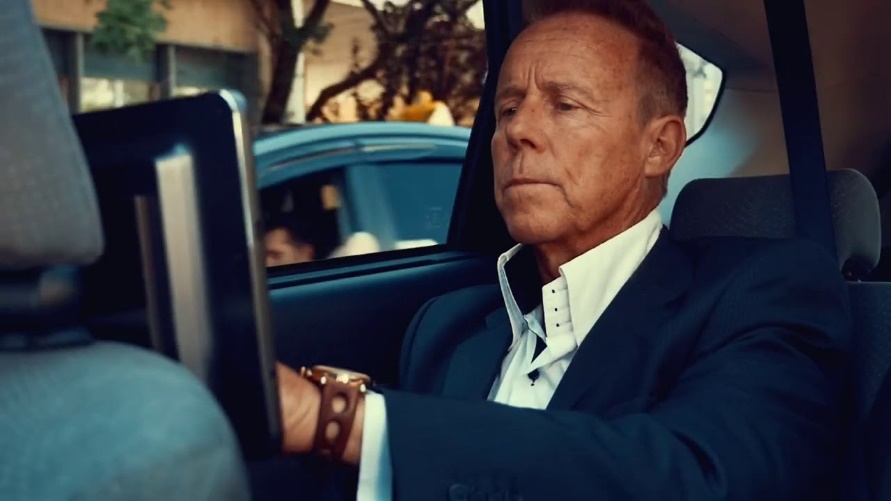 in addition
Printed Advertising
15 seconds
User is always in control
Digital Signage
30 seconds
Advixta
98.66% of passengers watch the screen
15 minutes
Expose your brand in a unique environment
NOT CLUTTERED
CAPTIVE AUDIENCE
MEASURABLE
INNOVATIVE
HIGH RECALL RATE
HIGH VALUE
Quite and private space helps to keep focus on ads. 97% of passengers at least with one of the advertisements.
Taxi commercial recall rate is 40% – 50% vs average TV commercial recall rate of only 8% – 12%.
Advertisers get detailed viewer count and playback report. QR code helps to track advertisers’ page links.
Naturally segregated upper middle class audience. Ads are not skipped or missed like in other media channels.
Passengers spend average of 20 minutes in taxis being idle. Perfect timing to deliver advertisers’ message.
Interactive and dynamic advertising attracts audience to engage with campaigns. 98.5% of passengers do not mind watching ads.
Run Your Targeted Ads
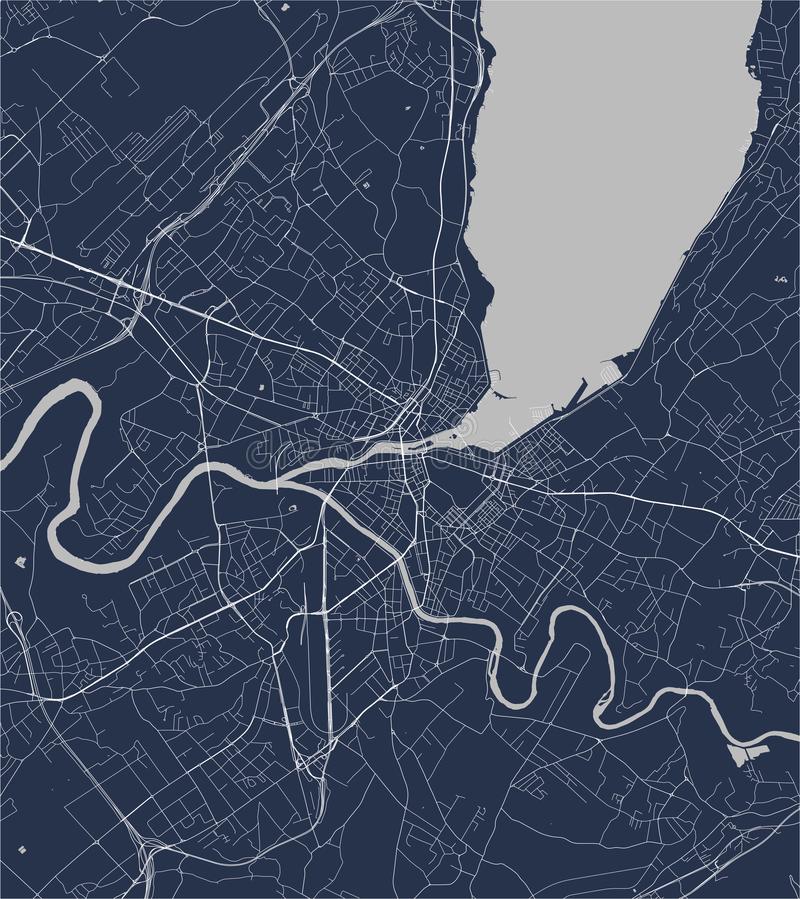 Geo-Fencing
Set radius around GPS location to target the audience in set circle.
Destination
Display ads relevant to the destination of the passenger
Impression
Limit impressions per trip, per day or per month and spread evenly.
Advixta Delivers
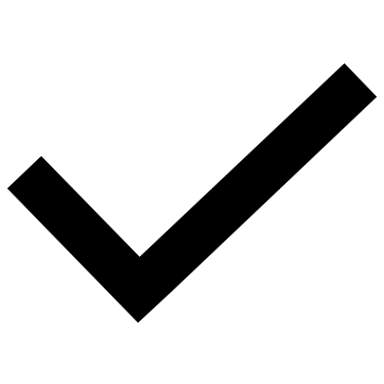 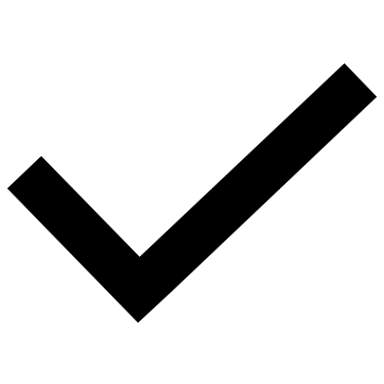 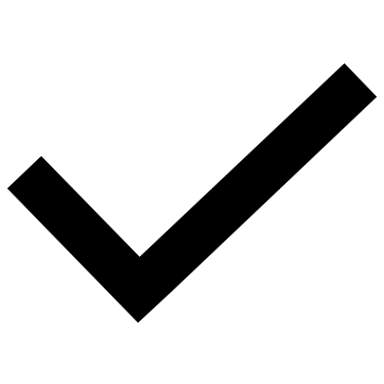 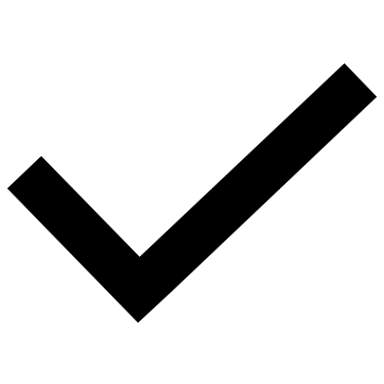 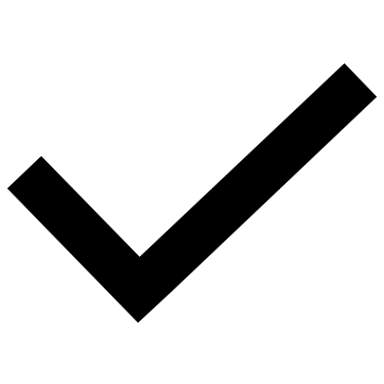 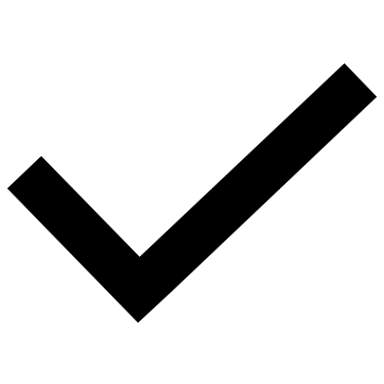 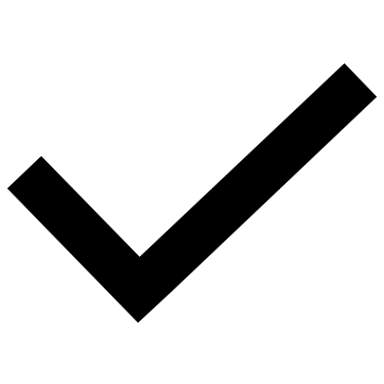 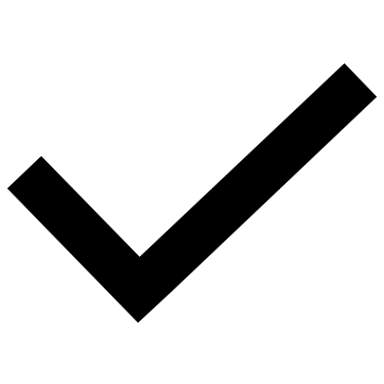 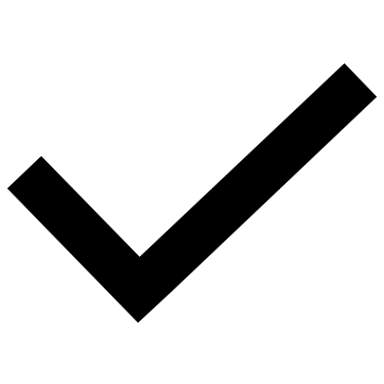 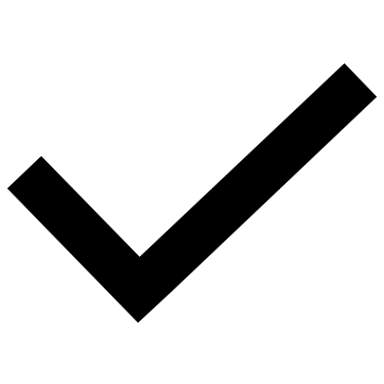 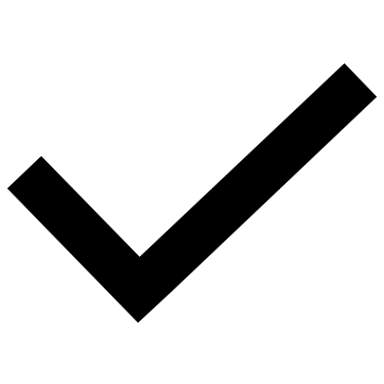 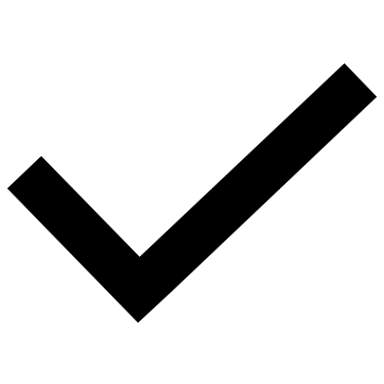 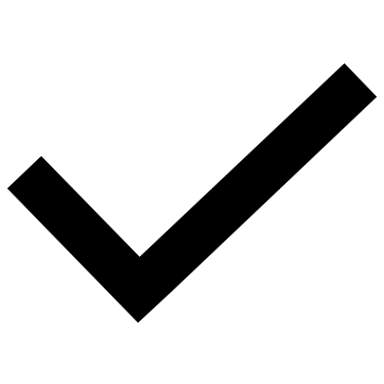 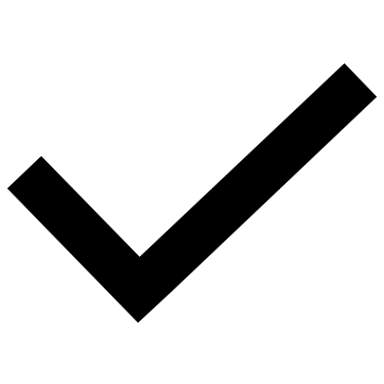 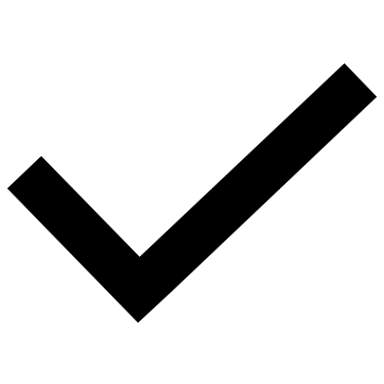 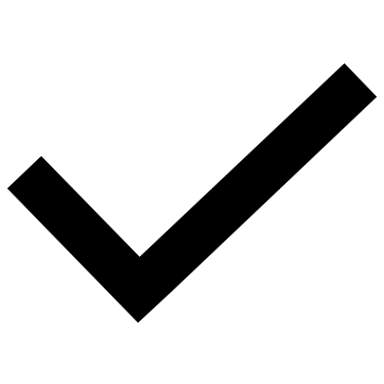 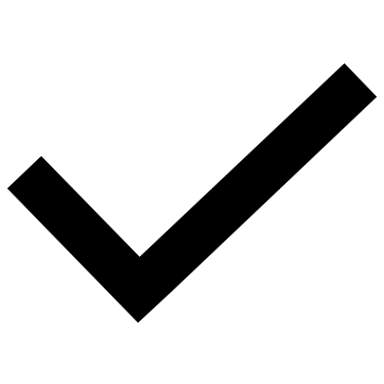 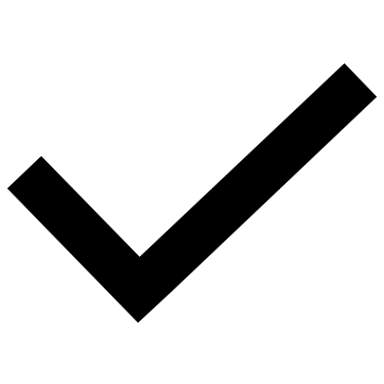 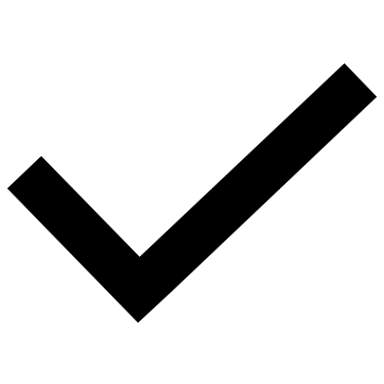 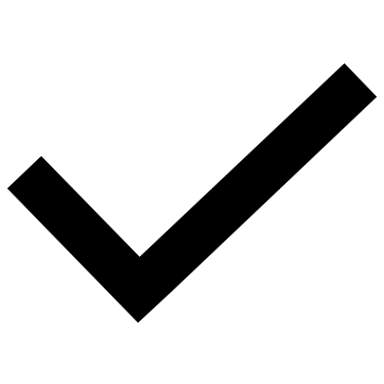 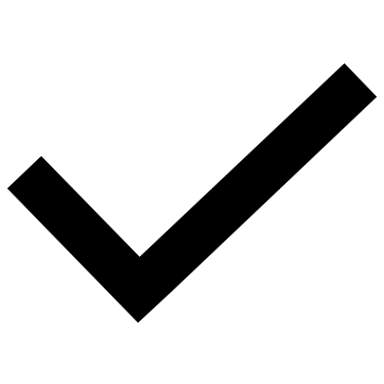 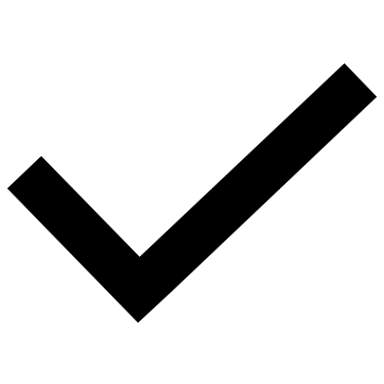 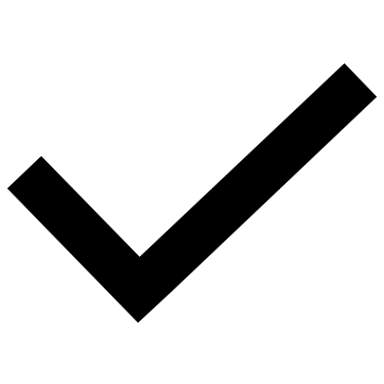 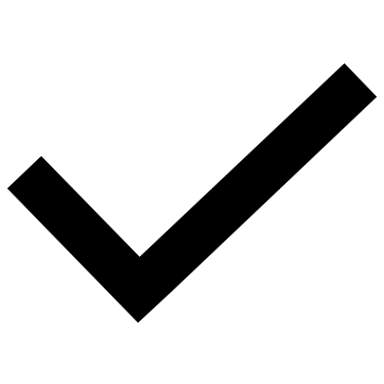 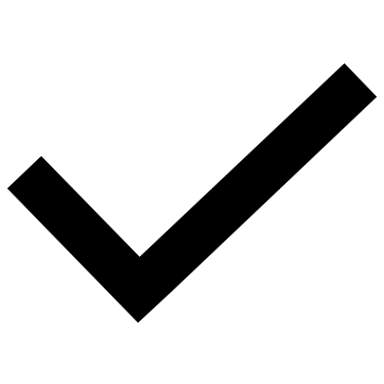 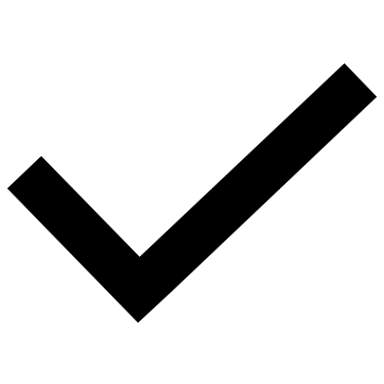 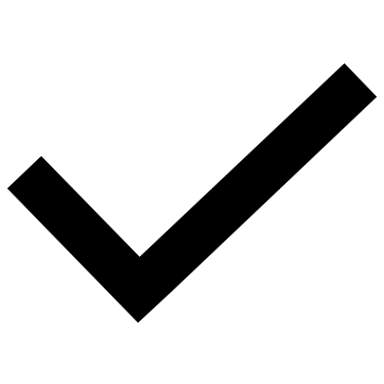 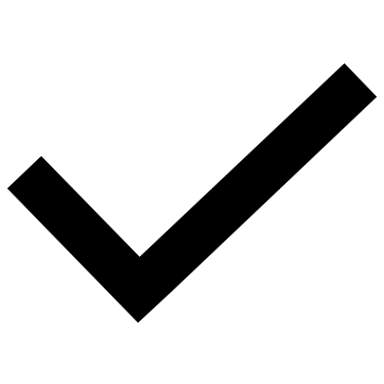 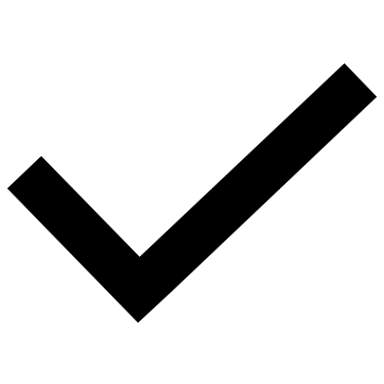 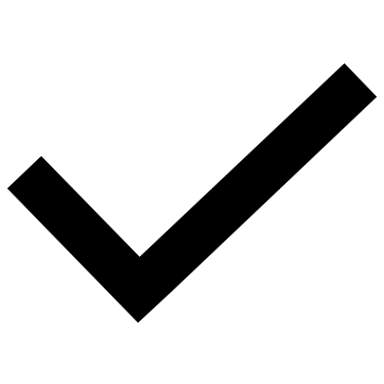 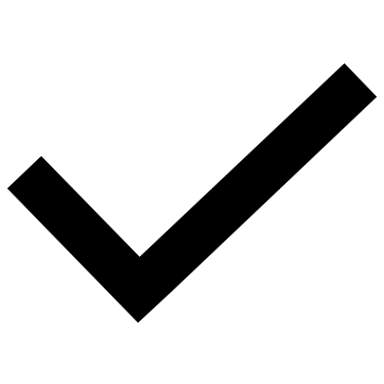 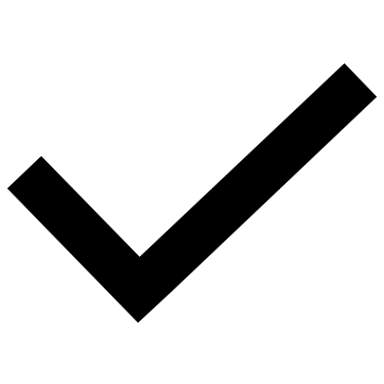 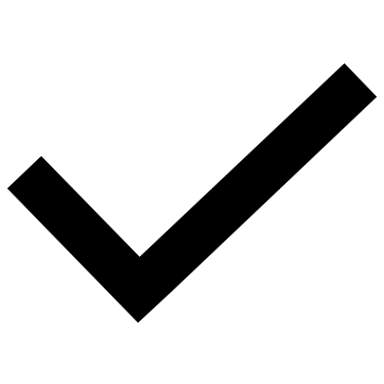 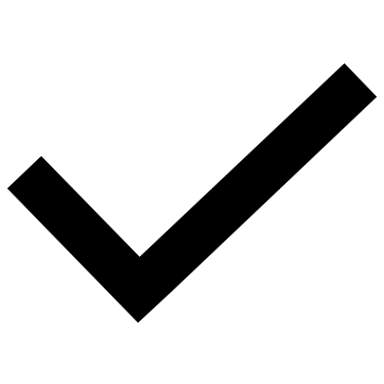 Reach a desirable audience in an uncluttered media environment:
• Captive audience with extended dwell time
• Taxi Media loop doesn’t run unless there’s a rider
• Guaranteed Ad Plays, Guaranteed Impressions
• Interactive capabilities
• Geo-targeting, day-parting, week-parting
INTERNAL SURVEY SYSTEM
Passengers leaves their reviews directly on the screen
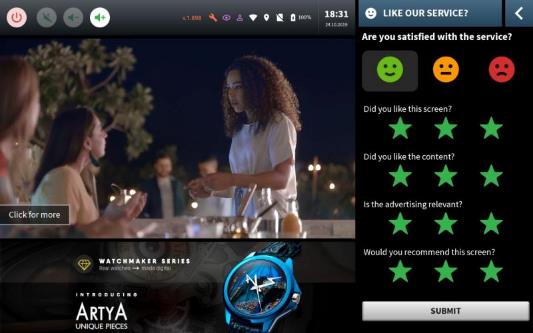 Are you satisfied with the service?
82%
Did you like this screen?
77%
Did you like the content?
67%
Is the advertising relevant?
61%
Would you recommend this screen?
70%
[ENTER NUMBER] SCREENS
FLEET
[ENTER NUMBER] CARS/TAXIS
[ENTER NUMBER] VIDEO IMPRESSIONS
Powerful analytics with real-time monitoring delivers seamless feedback report with detailed impressions, viewability and user interactions.
[ENTER NUMBER] BANNER IMPRESSIONS
[ENTER NUMBER] TRIPS PERFORMED
[ENTER NUMBER] HOURS SPENT IN TAXI

HIGH INCOME LOCALS
Clients are predominantly from ABC1 demographics
DEMOGRAPHICS
01
02


TAXI USER DEMOGRAPHICS
Taxis and ride-hailing cars are peculiar places where it is possible to reach special audience with more buying power. In general 90% of taxi users are willing to pay for comfort, open for new discoveries and value time spent in commuting.
TOURISTS
Best shoppers, willing to pay for attraction and entertainment
BUSINESSPEOPLE
Higher buying power, value their time and willing to pay for comfort
03
PASSENGER ENGAGEMENT
The report results has proved the high efficiency of the media.
98%
Of the passengers did not switch off the screen.
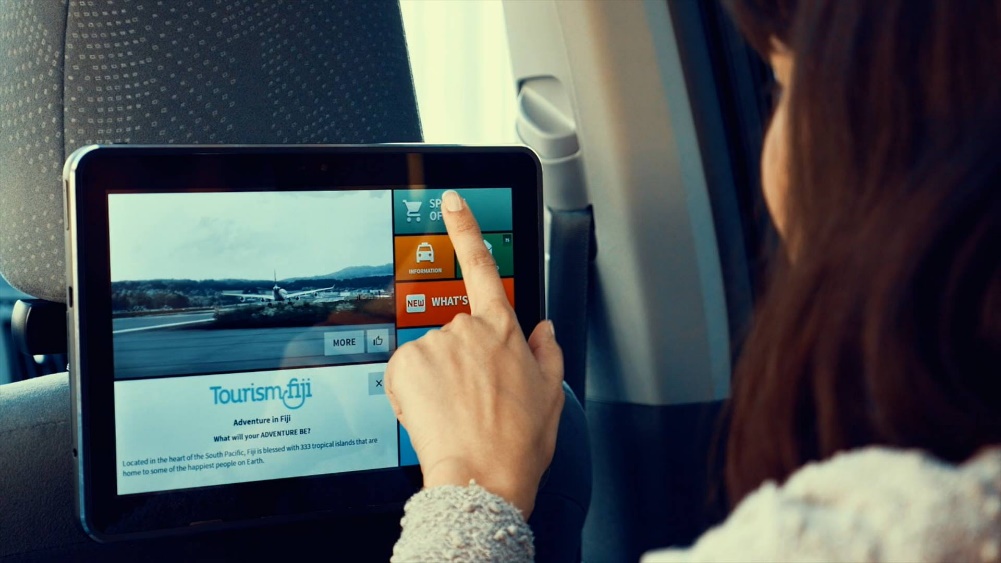 82%
Satisfaction rate according to integrated Smiley Survey
4.07%
Average CTR (Clickthrough Rate) for advertising content.
USER INTERACTION
The interaction measured by means of clicks on links of the advertising.
26%
22%
20%
12%
WEB LINKS
Links to the landing page of the advertising campaign or website of the advertising brand.
10%
10%
MAP LINKS
Clicks on map links to open map and see navigation to advertiser’s location
LIKES
Users put like on advertisement for follow up and measuring. Not shared in Facebook.
FACEBOOK
Clicks on Facebook links of the advertising brands.
INSTAGRAM
Clicks on Instagram links of the advertising brands.
PHONE LINKS
Phone number of the advertiser in form of QR code for convenience.
Offers, Brands and Products
INVENTORY
Highly effective way to announce special campaigns, sale and offers. Possible to rent dedicated category or brand.
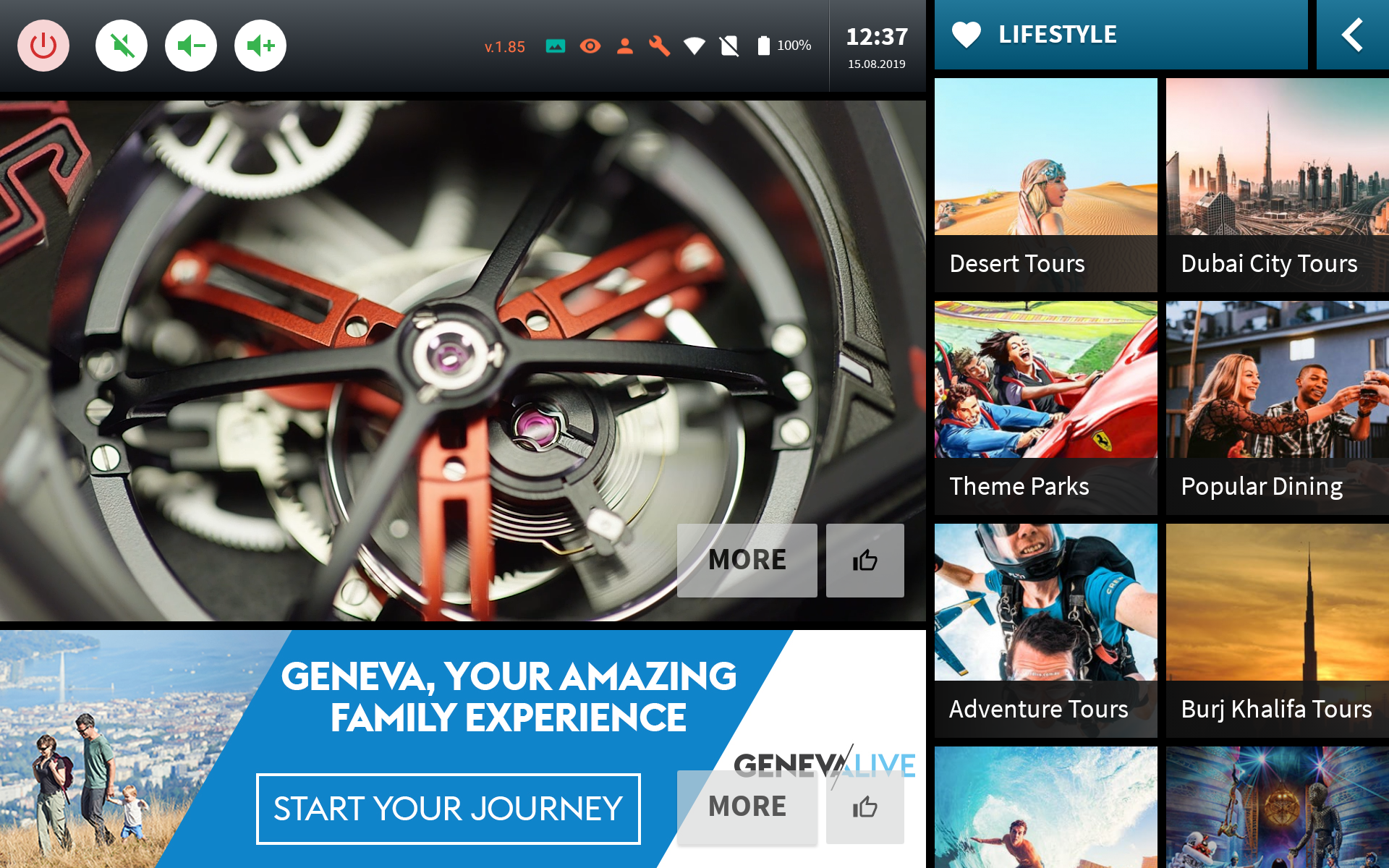 Video Advertisement
High resolution eye catching video ads are good for building strong brand recognition. The most effective advertising in the system.
Banner Advertisement
Image banners can be used for branding and campaigns messages. Very effective especially when used in combination with video.
MEDIA SPECS
Video
1280 x 720 pixels resolution, MP4 format, 20 to 30 seconds.

Banner
1280 x 329 pixels resolution, JPEG/PNG format, 10 to 15 seconds.

Click Through Page
Alternative to landing page, additional information about campaign can be show on click in following format:
Product description in HTML text
Images JPEG format
Telephone number with digits and “+” symbol.
Full address compatible with Google Maps
HTTP Website address or any special Website pages address prepared for the campaign
Facebook & Instagram pages if available
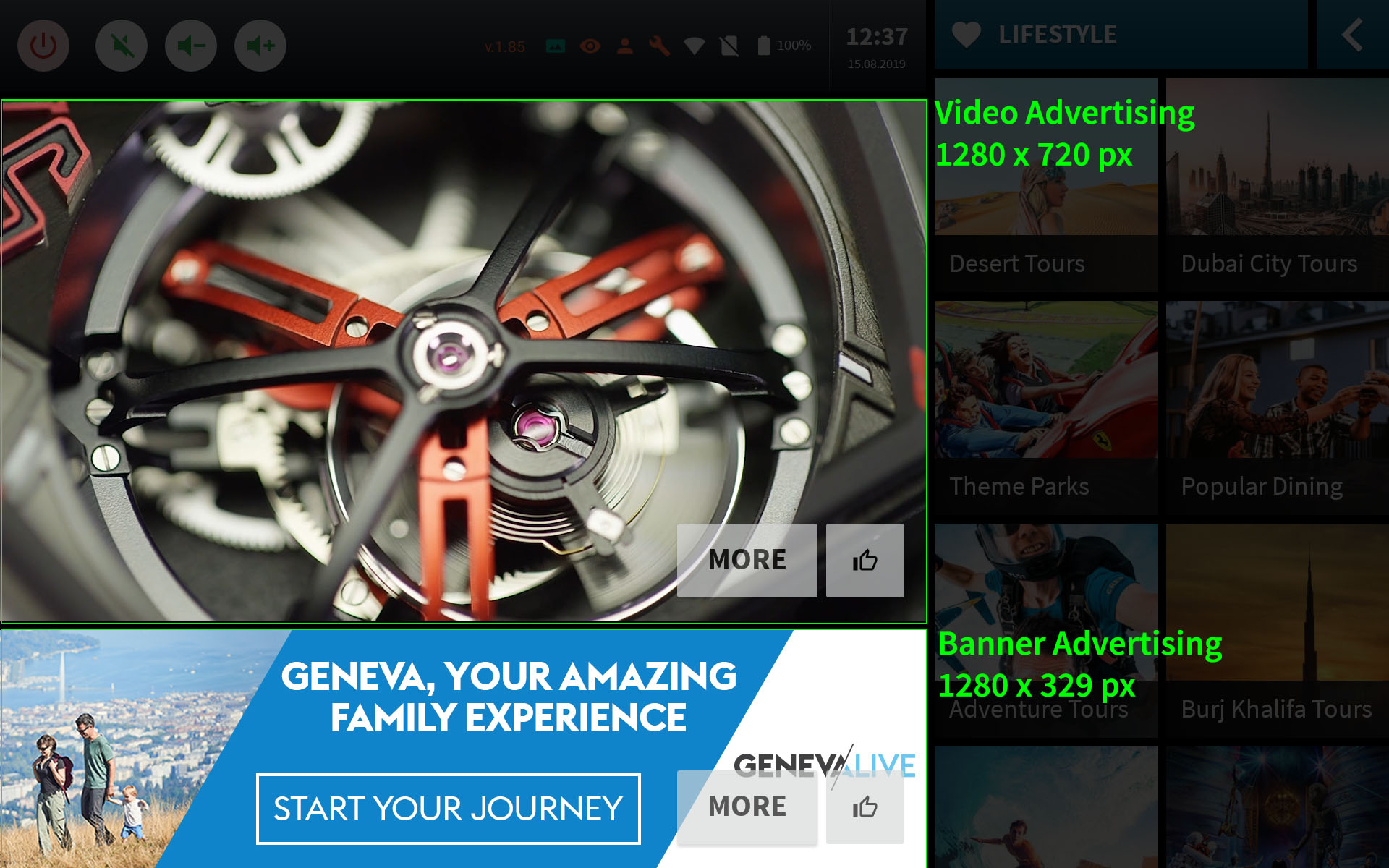 PRICING
Pick the best choice for you out of flexible pricing with discount options
Campaign Example 2
Campaign Example 1
1 month / [ENTER NUMBER] screens
3 months / [ENTER NUMBER] screens
Guaranteed [ENTER NUMBER] views + 20% discount
Guaranteed [ENTER NUMBER] views
Note: Price can be either fixed per day/week/month or per thousand views/clicks. Estimated number of views is calculation by multiplying average number of trips by average duration of trips in minutes per screen and number of screens then dividing to number of views per minute. On the other hand, CPM (cost per mille/thousand) is limited to certain number. When number is reached the campaign stops. Buyer’s with limited budgets generally chose CPM price. Therefore, in generally fixed price shall be cheaper than CPM.
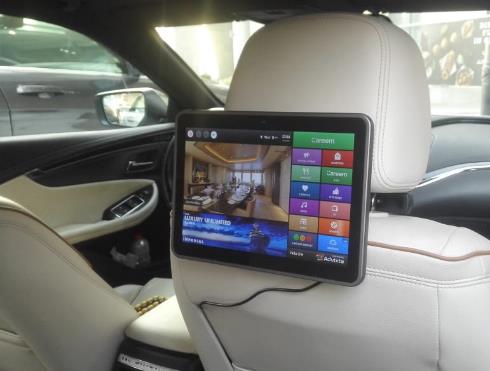 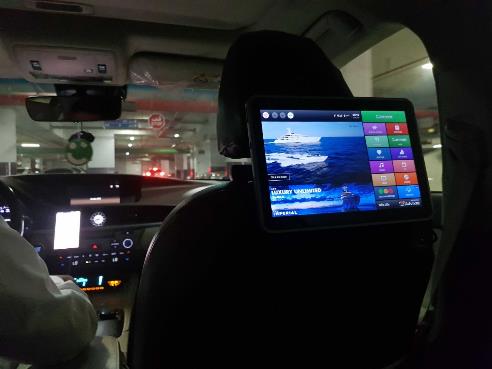 SCREENSHOWCASE
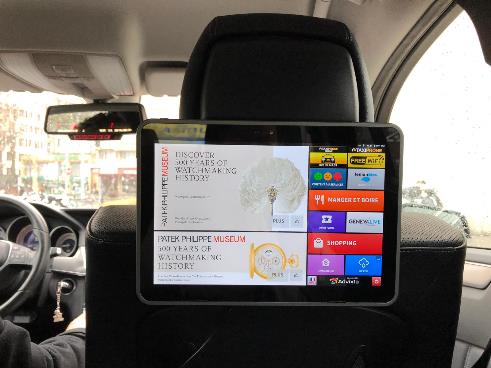 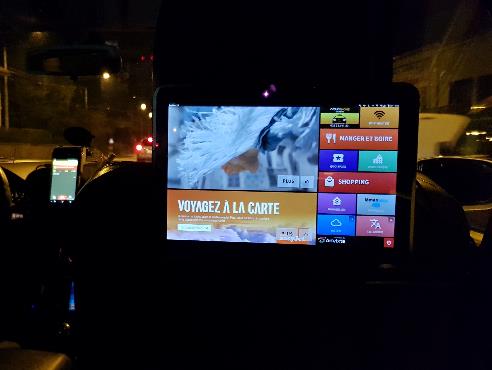 SHOTS BY PASSENGERS
We are proud and delighted to receive photos shot by passengers with gratitude and appreciation.
SOME OF OUR CLIENTS
[PUT LOGOS OF YOUR CLIENTS]
THANK YOU!
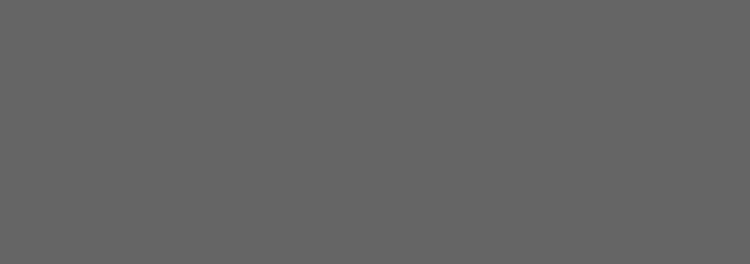 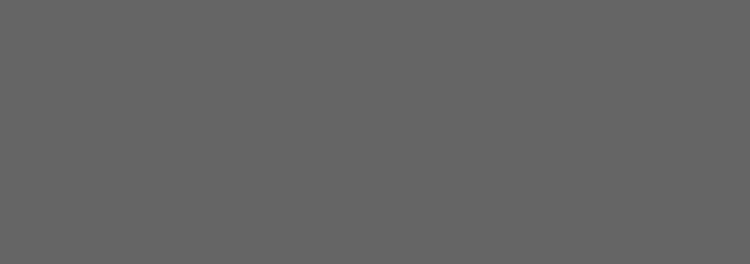 Name Surname
Position
Telephone
E-mail
Name Surname
Position
Telephone
E-mail